Figure 1 (A) Double stranded sequence of clone 7,6A human genomic DNA. Underlined uppercase bp 988–1061 are 100% ...
Hum Mol Genet, Volume 6, Issue 11, October 1997, Pages 1855–1863, https://doi.org/10.1093/hmg/6.11.1855
The content of this slide may be subject to copyright: please see the slide notes for details.
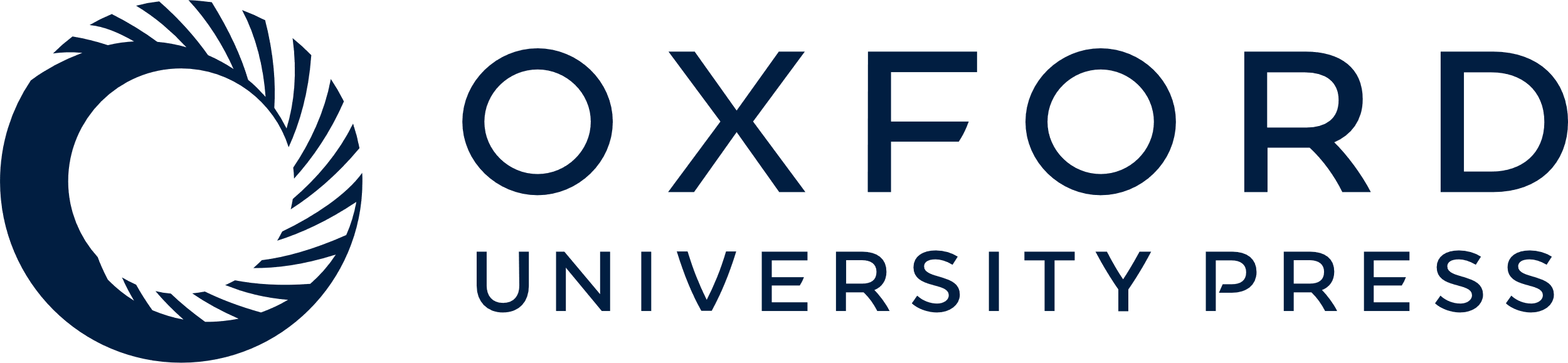 [Speaker Notes: Figure 1 (A) Double stranded sequence of clone 7,6A human genomic DNA. Underlined uppercase bp 988–1061 are 100% identical to a 73 bp sequence from bp 271 to 344 of human SEF2-1 cDNA. Underlined lowercase bp 114–185 highlight the CTG24 repeat. Not underlined, but flanking the CTG24 repeat is a CTC13 repeat. (B) Transcriptional map of 7,6A, human SEF2-1 cDNA, and segment of the mouse SEF2-1 gene. Clone 7,6A shares a 73 bp region of 100% identity with human SEF2-1 cDNA. The region of identity is from 988 to 1061 bp in 7,6A, corresponding to 271–344 bp of SEF2-1 cDNA. Primer set 1a and 1b define the CTG18.1 locus and have a 190 bp product in the clone that spans the stable CTC13 and polymorphic CTG24 repeat. The 7,6A sequence from bp 1 to 988 shows 77% identity to intron 3 of the mouse SEF2-1 gene. A CTG rich 54 bp sequence in intron 3 of the mouse SEF2-1 at the position analogous to the CTG24 repeat of 7,6A is indicated.


Unless provided in the caption above, the following copyright applies to the content of this slide: © 1997 Oxford University Press]